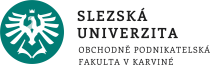 Regionální ekonomika a politika
Doc. Ing. Kamila Turečková, Ph.D., MBA
11

regionální konkurenceschopnost
1
Koncept konkurenceschopnosti regionu
V nejjednodušší formě můžeme konkurenceschopnost chápat jako takové postavení subjektů v systému, které umožňuje jejich existenci s minimálními riziky a schopností se vyvíjet dynamicky, alespoň tak rychle, jako celý systém.
Obecněji se konkurenceschopnost definuje jako schopnost firem, odvětví, regionů, národů a nadnárodních regionů generovat vysokou úroveň příjmů a zaměstnanosti. 
Regionální konkurenceschopnost můžeme chápat jako výsledek společného úsilí o co nejproduktivnější využívání vnitřních zdrojů v interakci s využíváním vnějších zdrojů a rozvojových příležitostí, zaměřené na trvalé zvyšování produkčního potenciálu regionů.
V kontextu regionální ekonomiky a politiky budeme vnímat regionální konkurenceschopnost jako schopnost regionu produkovat výrobky a služby, které obstojí na mezinárodních trzích a současně je zajištěno udržení vysokých a trvalých příjmů jeho obyvatel, které v globálním prostředí vedou ke zvyšování blahobytu v regionech.
2
Koncept konkurenceschopnosti regionu
Důvody, proč je koncept regionální konkurenceschopnosti z pohledu celé ekonomické konkurenceschopnosti tak klíčový jsou tyto:
regiony jsou odrazem celkového obrazu ekonomiky
regiony jsou hnací silou národních ekonomik
regiony jsou základním „přístavem“ změn v mobilitě výrobních faktorů
regiony nemají přesně definovanou úlohu v mezinárodní dělbě práce, ale jejich doménou je specializace
regiony začínají být nositeli koordinačních a rozhodovacích aktivit realizované hospodářské politiky
regiony jsou rovněž nositeli původu disponibilních výrobních faktorů
3
Zdroje a faktory regionální konkurenceschopnosti
Obecně můžeme říci, že je regionální konkurenceschopnost úzce spjata zejména s těmito čtyřmi hlavními faktory:
strukturou ekonomických aktivit
úrovní inovací, vědy a výzkumu
stupněm dostupnosti regionu, infrastruktura
úrovní dosažené vzdělanosti pracovních sil (kompetence pracovníků)
Současná konkurenceschopnost zvýrazňuje význam vzdělání, znalosti, nehmotných statků a rozvinutou infrastrukturu.
4
Zdroje a faktory regionální konkurenceschopnosti
Mezi základní faktory, resp. oblasti faktorů ovlivňující regionální konkurenceschopnost tak patří:
infrastruktura (technická, sociální, institucionální, podnikatelská…)
pracovní faktory (trh práce, zaměstnanost, flexibilita)
pracovní síla a její vybavenost (dovednosti, dosažená úroveň vzdělání, ochota dalšího vzdělávání)
výkonnost veřejného sektoru
výkonnost v produktivitě
obchodní faktory (obchodní vztahy, podnikatelská kultura aj.)
fyzicko-geografické faktory
institucionální faktory 
cenové faktory (včetně příjmů obyvatel)
environmentální faktory aj.
5
Zdroje a faktory regionální konkurenceschopnosti
Podle regionálních inovačních strategií je v rámci podpory regionální konkurenceschopnosti potřeba: 
finančně podporovat inovační projekty malých a středních podniků
podporovat společný výzkum a vývoj (podporovat max. širokou kooperaci všech zainteresovaných subjektů – klastry, BIC apod.)
přispívat k rozvoji inovační infrastruktury
podporovat přenos (transmisi) výsledků výzkumu a vývoje do komerční praxe
Obecně pak zlepšovat technickou a dopravní infrastrukturu, snižovat byrokratickou zátěž, vytvářet příznivé právní prostředí, zefektivnit činnost veřejných institucí, podporovat odpovědný přístup aj.
6
„soft“ konkurenceschopnost
mimo tvrdé faktory konkurenceschopnosti (viz výše) je třeba identifikovat i ty měkké „soft“, které přispívají ke kvalitě života v daném regionu a projevují se objektivní i subjektivní spokojeností všech skupin ekonomických subjektů (zejména obyvatelstva a firem), jedná se například o:
dostupnost zdravotnických a školských zařízení
nabídka služeb pro seniory a zdravotně postižené
čistota životního prostředí, úroveň bydlení
nabídka kulturního vyžití (komunitní život) a aktivit pro volný čas 
bezpečnost, informovanost, kvalita institucí
sdílení hodnot, tradicí, loajalita se svojí komunitou
mezigenerační koncensus
jasně vymezená práva a povinnosti, rovný přístup
vymahatelnost práva
a řada dalších….
Kvalita života je „subjektivní vnímání vlastní životní situace ve vztahu ke kultuře a k systému hodnot, ve kterých daný člověk žije, a také ve vztahu ke svým cílům, očekáváním a starostem“ (Světová zdravotnická organizace).
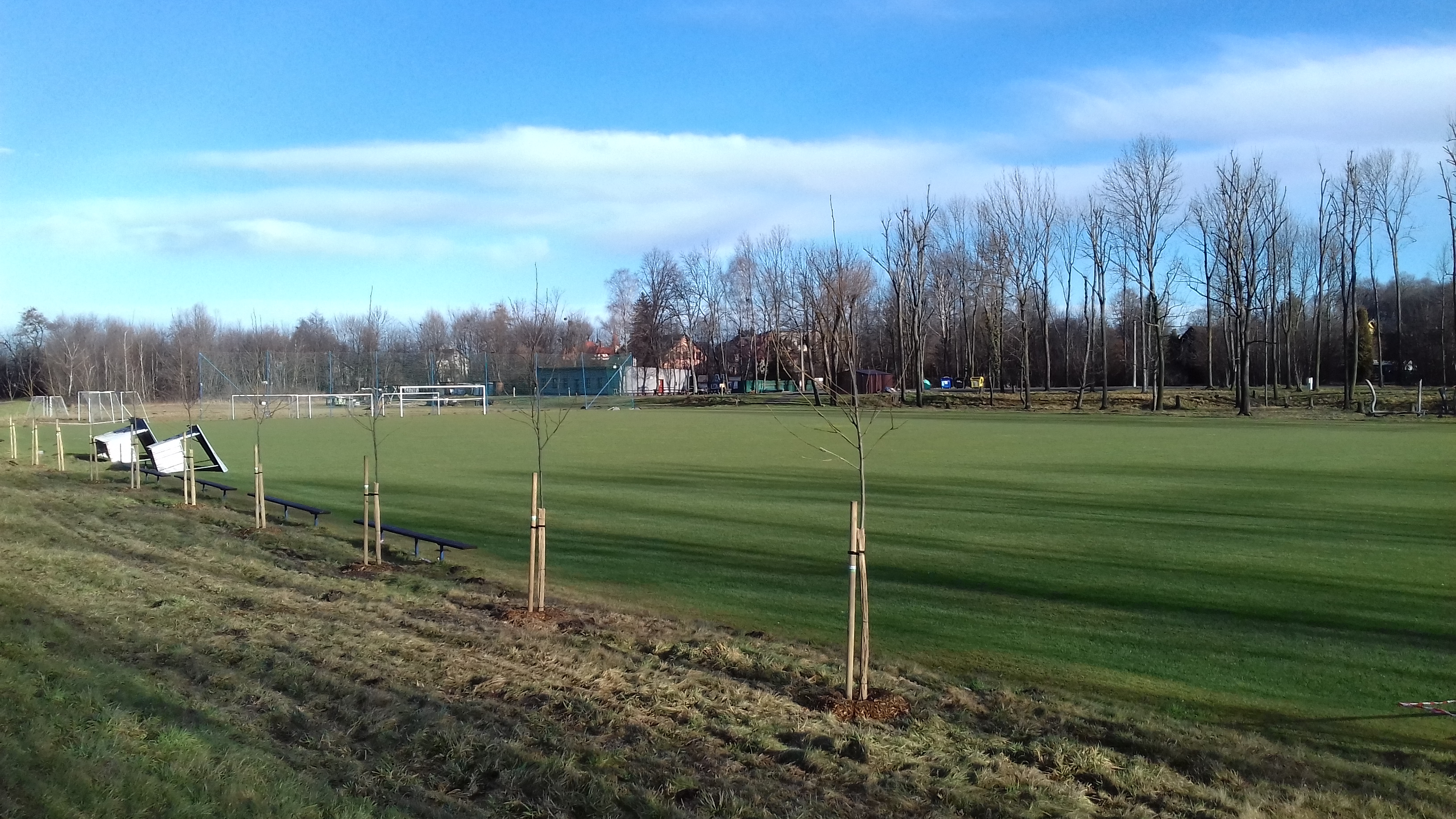 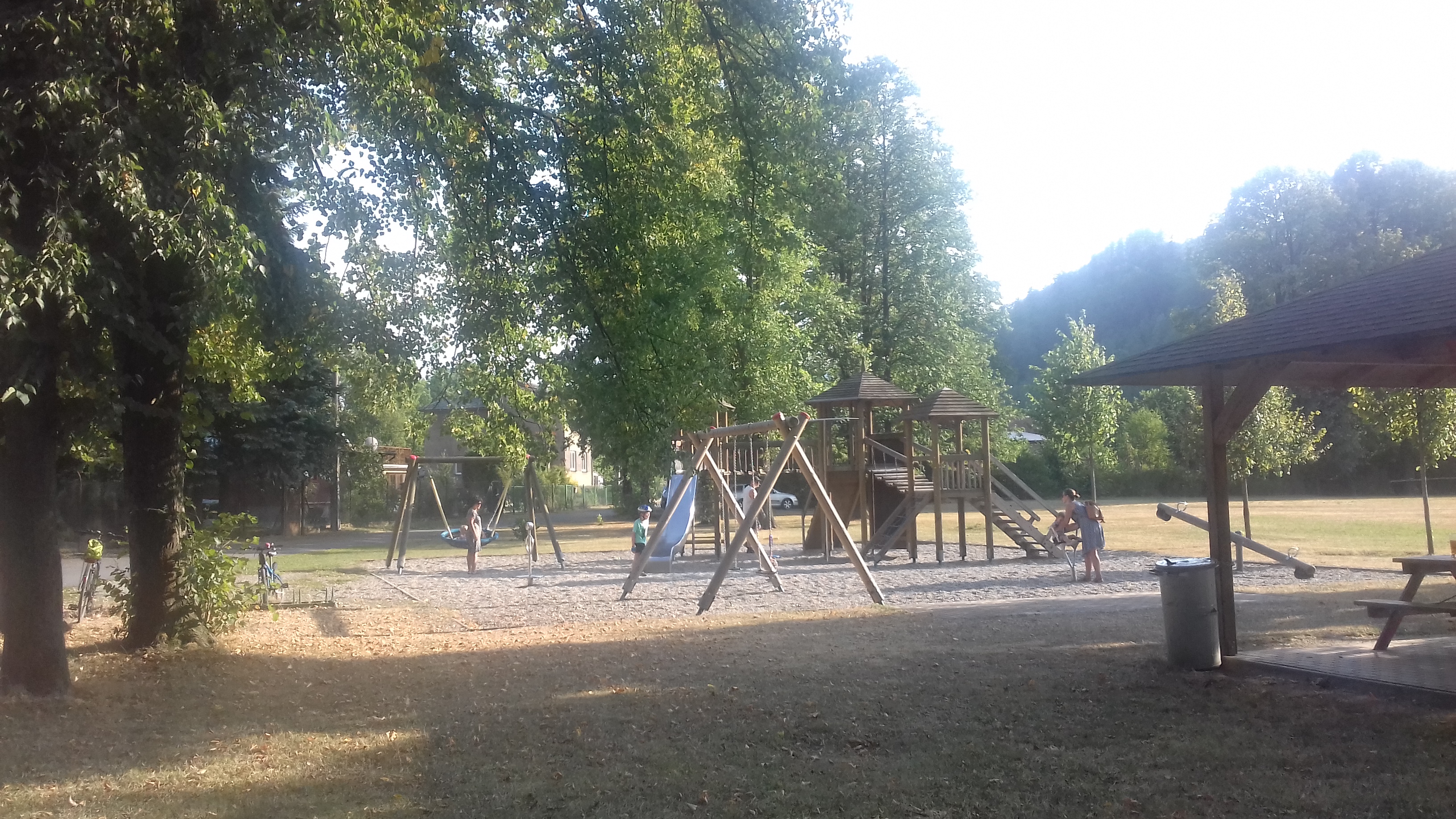 7
Děkuji za pozornost.
8